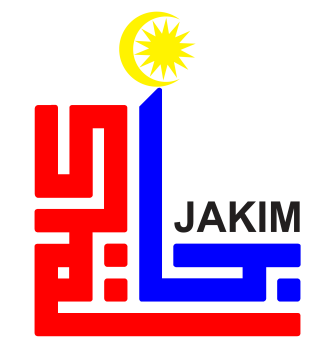 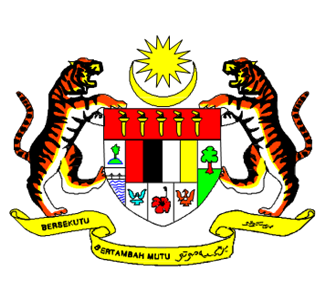 HIKMAH RAMADHAN, MEMBERKATI IDULFITRI
17 JULAI 2015 
01 SYAWAL 1436H
Pujian kepada Allah SWT

اَلْحَمْدُ ِللهِ
ﯟ ﯠ ﯡ ﯢ ﯣ ﯤ ﯥ ﯦ ﯧ
Syahadah
أَشْهَدُ أَنْ لآ إِلَهَ إِلاَّ اللهُ وَحْدَهُ لاَ شَرِيْكَ لَهُ. 
وَأَشْهَدُ أَنَّ سَيِّدَنَا مُحَمَّدًا عَبْدُهُ وَرَسُوْلُهُ 

Aku bersaksi bahawa tiada tuhan yang layak disembah melainkan Allah yang Maha Esa dan aku juga bersaksi bahawa Nabi Muhammad SAW adalah hambaNya dan rasulNya
Selawat

اَللَّهُمَّ صَلِّ وَسَلِّمْ عَلَى سَيِّدِنَا مُحَمَّدٍ وَعَلَى آلِهِ وَأَصْحَابِهِ أَجَمِعِيْنَ 
Ya Allah, cucurilah rahmat dan sejahtera ke atas junjungan kami Nabi Muhammad SAW, keluarga dan seluruh sahabatnya.
Pesanan Taqwa
أَمَّا بَعْدُ، فَيَا عِبَادَ اللهِ، اتَّقُوا اللهَ، أُوْصِيْكُمْ وَإِيَّايَ بِتَقْوَى اللهِ، فَقَدْ فَازَ الْمُتَّقُوْنَ.
Marilah sama-sama kita bertaqwa kepada Allah SWT, dengan memperkukuhkan pengabdian diri kita kepada-Nya dengan melaksanakan segala perintah dan meninggalkan segala larangan-Nya. Mudah-mudahan pada hari yang penuh kebahagiaan ini, menjadikan kita insan yang berjaya di dunia dan akhirat.
Tajuk Khutbah
HIKMAH RAMADHAN, MEMBERKATI IDULFITRI
1 Syawal adalah saat umat Islam seluruh dunia bersama-sama melafazkan takbir, tahmid, dan tasbih membesarkan Allah SWT, sebagai tanda kemenangan dan kejayaan, menunaikan perintah Allah SWT, dengan melawan musuh manusia yang sebenar iaitu hawa nafsu sendiri
Sabda Rasulullah SAW:

زَيِّنُوا أَعْيَادَكُمْ بِالتَّكْبِيرِ
Maksudnya: “Hiasilah hari raya kamu dengan takbir”.
(Riwayat at-Tabarani)
Mereka yang berjaya melaksanakan 
segala tuntutan sepanjang 
bulan Ramadhan
Akan merasa gembira dengan menerima anugerah Idulfitri yang disyariatkan oleh Allah SWT, untuk dirayakan dan disambut dengan penuh kesyukuran
al- Baqarah ayat 185:
ﯟ ﯠ ﯡ ﯢ ﯣ ﯤ ﯥ ﯦ ﯧ
Maksudnya: “Dan supaya kamu cukupkan bilangan puasa (sebulan Ramadan), dan supaya kamu membesarkan Allah kerana mendapat petunjuk-Nya, dan supaya kamu bersyukur.”
aid’
kembali, perayaan atau ulangtahun
berbuka atau makan minum, yang mana seluruh umat Islam pada hari Idulfitri, diwajibkan berbuka dan diharamkan berpuasa
fitri
fitrah atau tabiat asal kejadian manusia yang suci bersih, yang mana setelah selesai sebulan berpuasa pada bulan Ramadhan
Kemeriahan Idulfitri dapat dirasai 
oleh kita semua
berkumpul di masjid untuk menunaikan solat Idulfitri dan mendengar khutbah
bersalam-salaman untuk memohon kemaafan, perselisihan atau perbalahan dilupakan
menziarahi pusara orang tua serta mengadakan rumah terbuka, menjemput sanak saudara, jiran tetangga dan rakan taulan serta saling berkunjung-kunjungan
Sebulan kita menjalani ibadah puasa pada bulan Ramadan, kita dilatih tubi untuk melaksanakan ibadah-ibadah fardhu dan sunat. Semuanya itu, merupakan hasil daripada hikmah Ramadhan yang boleh mendorong kita ke arah menjadi umat bertaqwa. Dengan Ramadhan juga menjadikan kita tergolong dalam kumpulan orang-orang yang mendapat ganjaran besar daripada Allah SWT.
Surah al-Ahzab ayat 35:

ﮱ ﯓ ﯔ ﯕ ﯖ ﯗ ﯘ ﯙ ﯚ ﯛ ﯜ ﯝ ﯞ ﯟ ﯠ
Maksudnya: “Lelaki dan perempuan yang berpuasa, dan lelaki dan perempuan yang memelihara kehormatan mereka dan orang lelaki serta orang perempuan yang banyak menyebut nama Allah, Allah telah menyediakan bagi mereka semuanya keampunan dan pahala yang besar.”
Walaupun Ramadhan telah berlalu, janganlah kita jadikan ia sebagai penghujung ibadah
Sebaliknya, jadikannya sebagai bulan latihan untuk kita terus membiasakan diri beribadah kepada Allah SWT pada bulan-bulan yang lain
Hadith Baginda yang diriwayatkan oleh Imam at-Tirmizi daripada Syadad bin Aus RA iaitu:

الْكَيِّسُ مَنْ دَانَ نَفْسَهُ وَعَمِلَ لِمَا بَعْدَ الْمَوْتِ وَالْعَاجِزُ مَنْ أَتْبَعَ نَفْسَهُ هَوَاهَا ثُمَّ تَمَنَّى عَلَى اللَّهِ
Bermaksud: 
“Orang yang pintar ialah orang yang menghitung dirinya serta beramal untuk hari selepas kematian sementara orang yang lemah ialah orang yang mengikut hawa nafsunya serta berangan-angan terhadap Allah dengan angan-angan (yang banyak).”
(Riwayat at-Tirmizi)
surah al-Hujurat ayat 10:
ﯜ ﯝ ﯞ ﯟ ﯠ ﯡ ﯢ ﯣ ﯤ ﯥ ﯦ
Maksudnya: “Sebenarnya orang yang beriman itu bersaudara maka damaikanlah di antara dua saudara kamu itu; dan bertakwalah kepada Allah agar kamu beroleh rahmat.. ”
(al-Hujurat ayat 10)
بَارَكَ اللهُ لِيْ وَلَكُمْ بالْقُرْآنِ الْعَظِيْمِ وَنَفَعَنِي وَإِيَّاكُمْ بِمَا فِيْهِ مِنَ الأيَاتِ وَالذِّكْرِ الْحَكِيْمِ وَتَقَبَّلَ مِنِّي وَمِنْكُمْ تِلاوَتَهُ إِنَّهُ هُوَ السَّمِيعُ الْعَلِيْمُ. أَقُوْلُ قَوْلِيْ هَذَا وَأَسْتَغْفِرُ اللهَ الْعَظِيْمَ لِيْ وَلَكُمْ وَلِسَائِرِ الْمُسْلِمِيْنَ وَالْمُسْلِمَاتِ وَالْمُؤْمِنِيْنَ وَالْمُؤْمِنَاتِ الأَحْيَاءِ مِنْهُمْ وَالأَمْوَاتِ، فَاسْتَغْفِرُوْهُ، إِنَّهُ هُوَ الْغَفُوْرُ الرَّحِيْمُ
Khutbah kedua
Segala puji –pujian hanya bagi Allah SWT
اَلْحَمْدُ لِلّهِ نَحْمَدُهُ وَنَسْتَعِيْنُهُ وَنَسْتَغْفِرُهُ وَنُؤْمِنُ بِهِ وَنَتَوَكَّلُ عَلَيْهِ وَنَعُوْذُُ بِاللهِ مِنْ شُرُوْرِ أَنْفُسِنَا وَمِنْ سَيِّئَاتِ أَعْمَالِنَا. مَنْ يَهْدِهِ اللهُ فَلاَ مُضِلَّ لَهُ وَمَنْ يُضْلِلْهُ فَلاَ هَادِيَ لَهُ.
أَشْهَدُ أَنْ لاَّ اِلَهَ إِلاَّ اللهُ وَحْدَهُ لآ شَرِيْكَ لَهُ، وَأَشْهَدُ أَنَّ سَيِّدَنَا وَنَبِيَّنَا مُحَمَّدًا عَبْدُهُ وَرَسُوْلُهُ سَيِّدُ الْخَلاَئِقِ وَالْبَشَرِ. اَللّهُمَّ صَلِّ وَسَلِّمْ وَبَارِكْ عَلَى سَيِّدِنَا وَنَبِيِّنَا مُحَمَّدٍ وَعَلَى آلِهِ وَأَصْحَابِهِ أَجْمَعِيْنَ.
أَمَّا بَعْدُ فَيَا عِبَادَ اللهِ، إِتَّقُوْا اللهَ وَكُوْنُوْا مَعَ الصَّادِقِيْنَ. وَاعْلَمُوْا أَنَّ اللهَ سُبْحَانَهُ وَتَعَالىَ أَمَرَكُمْ بِأَمْرٍ بَدَأَ فِيْهِ بِنَفْسِهِ وَثَنَّى بِمَلآئِكَتِهِ الْمُسَبِّحَةِ بِقُدْسِهِ. فَقَالَ اللهُ تَعَالىَ مُخْبِرًا وَآمِرًا
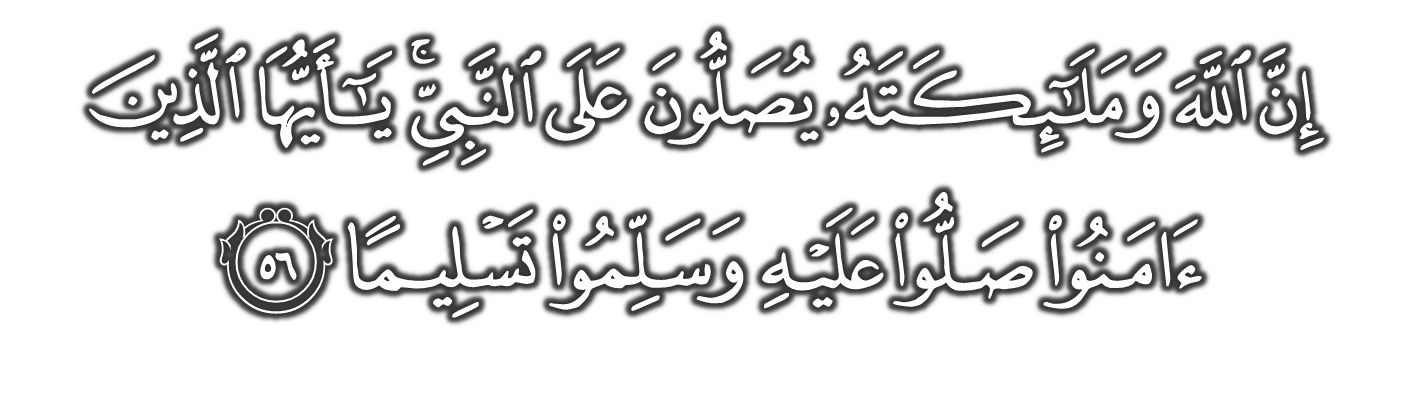 وَارْضَ اللّهُمَّ عَنِ الأَرْبَعَةِ الْخُلَفَاءِ الرَّاشِدِيْنَ سَادَاتِنَا أَبِى بَكْرٍ وَعُمَرَ وَعُثْمَانَ وَعَلِىٍّ بْنِ أَبِى طَالِبٍ، وَعَنْ أَزْوَاجِ نَبِيِّنَا الْمُطَهَّرَاتِ مِنَ الأَدْنَاسِ وَعَنْ أَهْلِ بَيْتِهِ وَقَرَابَتِهِ وَسَائِرِ الصَّحَابَةِ وَالتَّابِعِيْنَ وَمَنْ تَبِعَهُمْ بِإِحْسَانٍ إِلَى يَوْمِ الدِّيْنِ. وَارْضَ عَنَّا بِرَحْمَتِكَ يَا أَرْحَمَ الرَّاحِمِيْنَ.
اَللّهُمَّ اغْفِرْ لِلْمُسْلِمِيْنَ وَالْمُسْلِمَاتِ وَالْمُؤْمِنِيْنَ وَالْمُؤْمِنَاتِ الأَحْيَاءِ مِنْهُمْ وَالأَمْوَاتِ. اَللّهُمَّ أَنْزِلِ الرَّحْمَةَ عَلَى السَّلاَطِيْنِ الْكِرَامِ، وَجَمِيْعِ الْمُسْلِمِيْنَ الْعِظَامِ، الَّذِيْنَ قَضَوْا بِالْحَقِّ وَبِهِ كَانُوْا يَعْدِلُوْنَ. اَللّهُمَّ أَنْزِلِ الرَّحْمَةَ وَالسَّكِيْنَةَ وَالسَّلاَمَةَ وَالْعَافِيَةَ عَلَى مَلِكِنَا، سري فادوك بضيندا يغ دفرتوان اضوغ." مَوْلاَنَا الْمَلِكُ الْمُعْتَصِمُ بِا اللهِ مُحِبُّ الدِّيْنِ توانكو الْحَاجَّ عَبْدَ الْحَلِيْمِ مُعَظَّمْ شَاهُ إِبْنَ الْمَرْحُوْمِ اَلْسُّلْطَانِ بَدْلِي شَاهُ، راج فرمايسوري اضوغ سلطانة حاجة حامينة وعلى فوتري٢ سرتا قرابة٢ دراج  سكلين".
اَللّهُمَّ اجْعَلْ مَالِيْزِيَا وَسَائِرَ بِلاَدِ الْمُسْلِمِيْنَ طَيِّبَةً آمِنَةً مُطْمَئِنَّةً رَخِيَّةً.
يا الله، يا توهن كامي، كامي مموهون اضر دغن رحمة دان فرليندوغنمو، نضارا كامي اين دان سلوروه رعيتث دككلكن دالم كأمانن دان كسجهتراءن، 
تانمكنله راسا كاسيه سايغ دانتارا كامي، ككلكنله فرفادوان دكلاغن كامي، سموض دغنث كامي سنتياس هيدوف أمان داماي، معمور دان سلامت سفنجغ زمان.
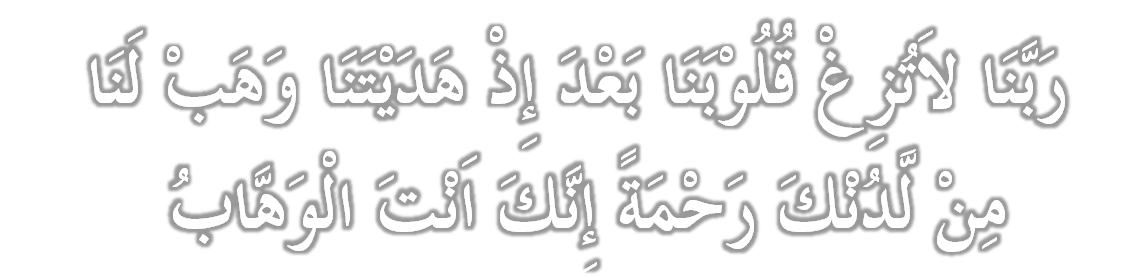 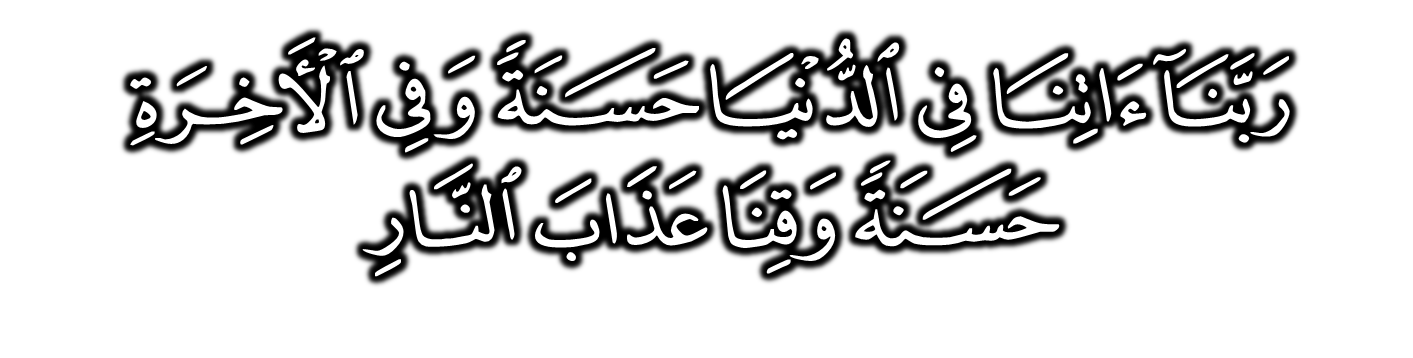 Wahai Tuhan kami; berilah kami kebaikan di dunia dan kebaikan di akhirat, dan peliharalah kami dari azab neraka
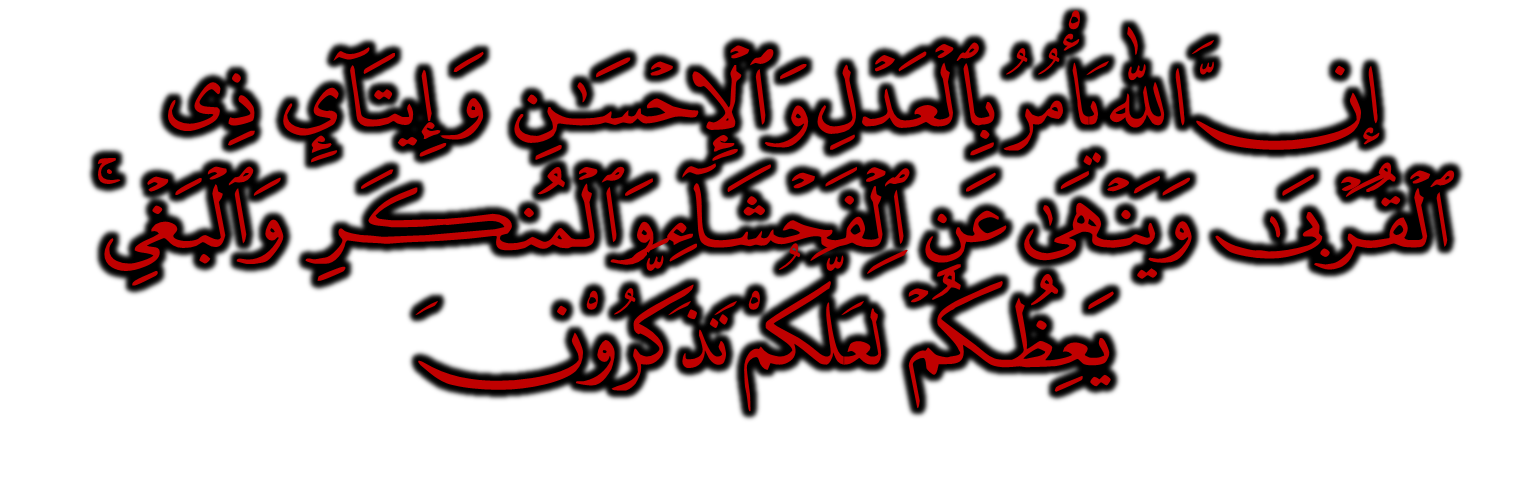 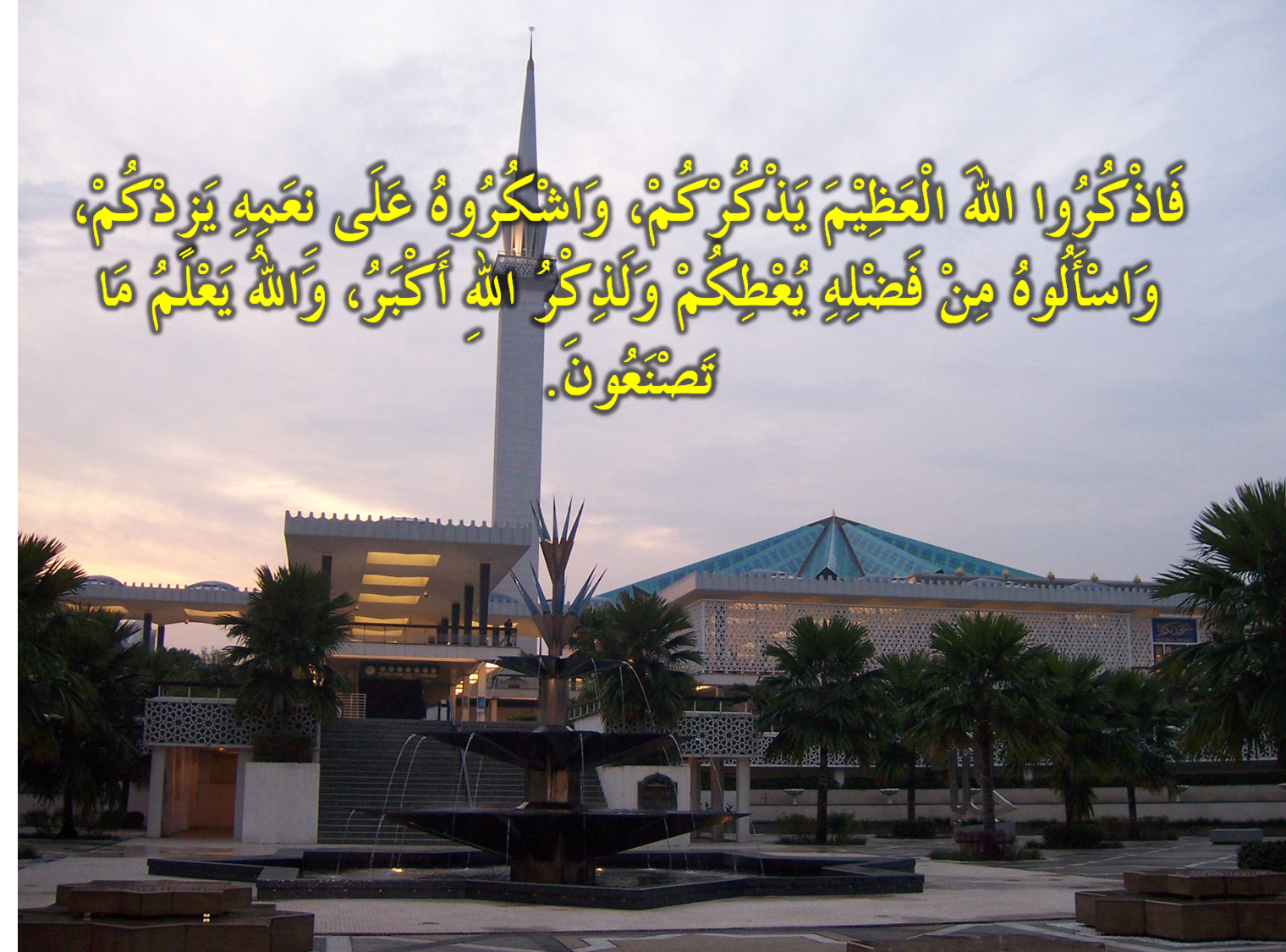